Miesta
Kto to povedal?
Význam slov
Čísla
Osoby
100
100
100
100
100
200
200
200
200
200
300
300
300
300
300
400
400
400
400
400
500
500
500
500
500
Osoby
Otázka za 100 bodov
Kto prišiel vydať svedectvo o Slove?
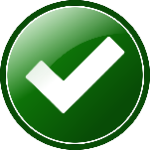 Odpoveď
Ján Krstiteľ
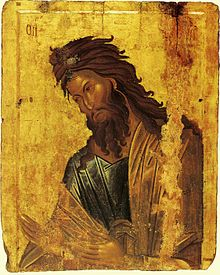 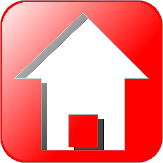 Osoby
Otázka za 200 bodov
Kto prišiel za Ježišom v noci a rozprával sa s ním?
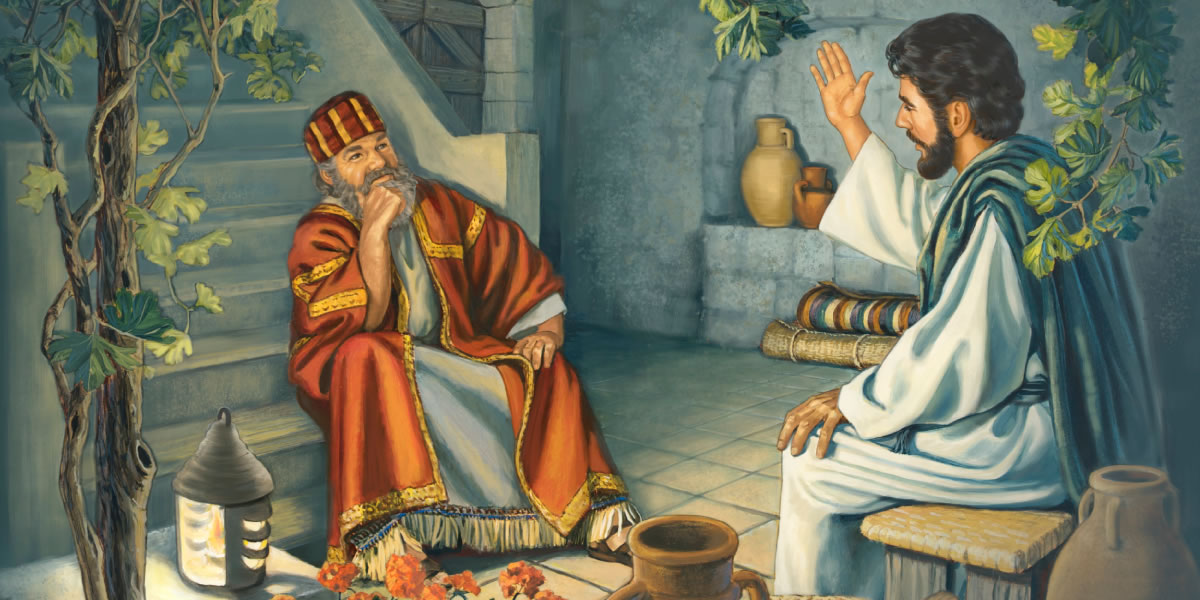 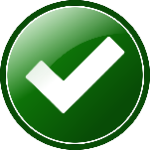 Odpoveď
Nikodém
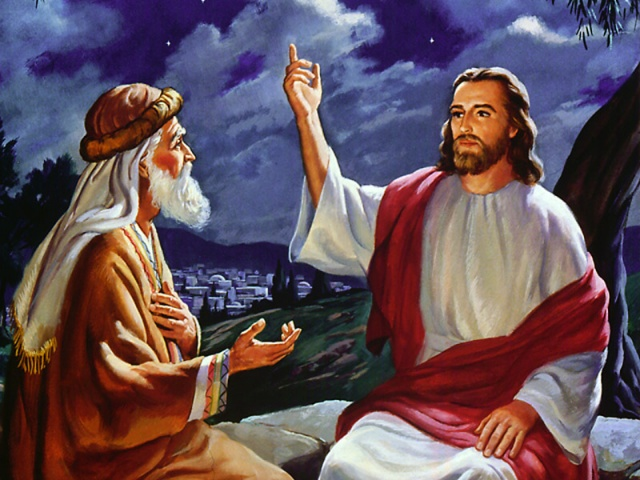 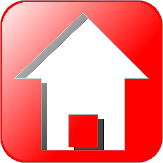 Osoby
Otázka za 300 bodov
Kto pribehol k prázdnemu hrobu, keď im Mária Magdaléna povedala, čo sa jej stalo?
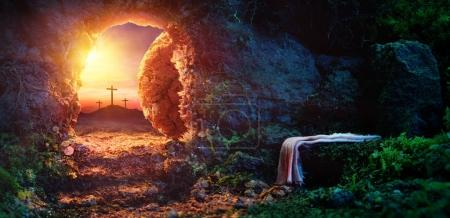 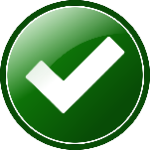 Odpoveď
Šimon - Peter a Ján
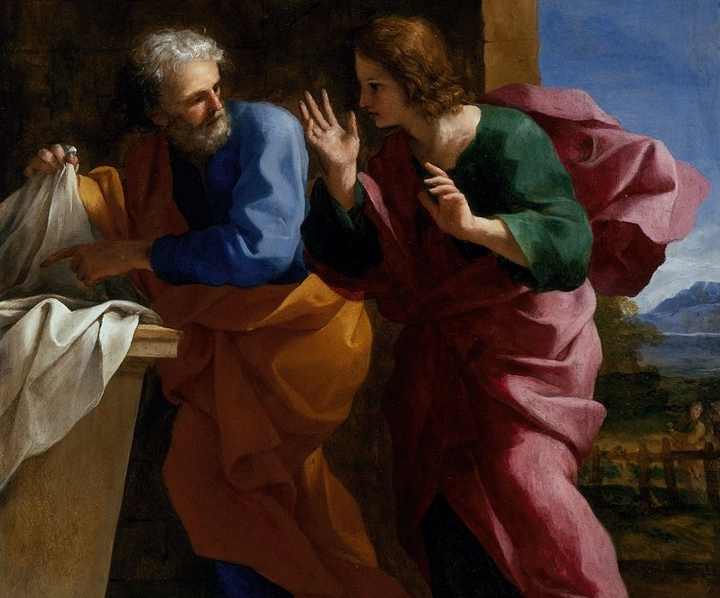 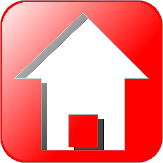 Osoby
Otázka za 400 bodov
Ktoré ženy stáli pod krížom?
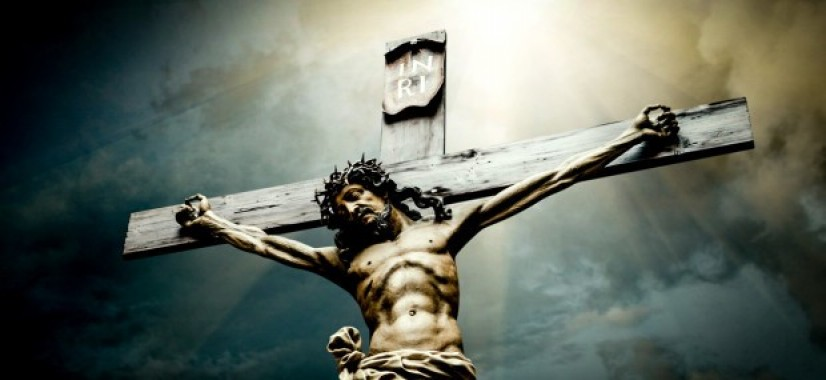 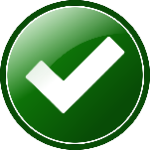 Odpoveď
Mária (Ježišova matka), sestra jeho matky, Mária Kleopasova a Mária Magdaléna
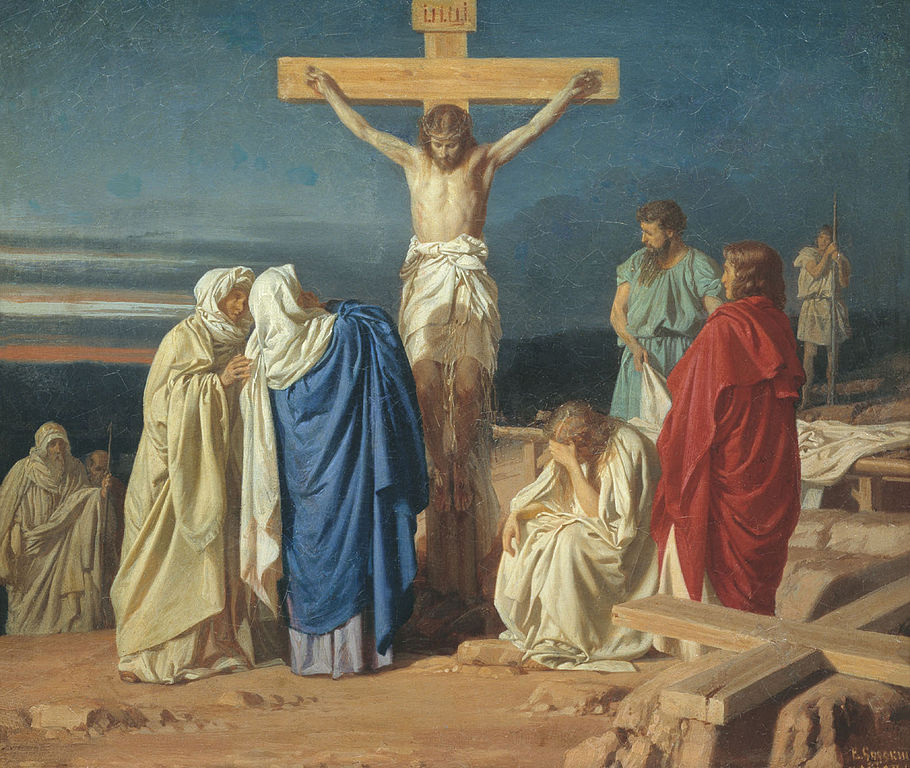 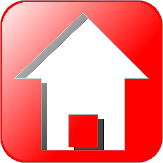 Osoby
Otázka za 500 bodov
Ako sa volal sluha, ktorému Peter mečom odťal ucho v Getsemanskej záhrade pri zajatí Ježiša?
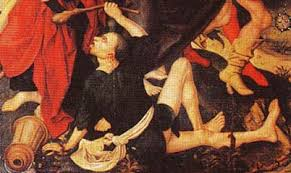 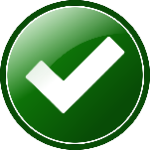 Odpoveď
Malchus
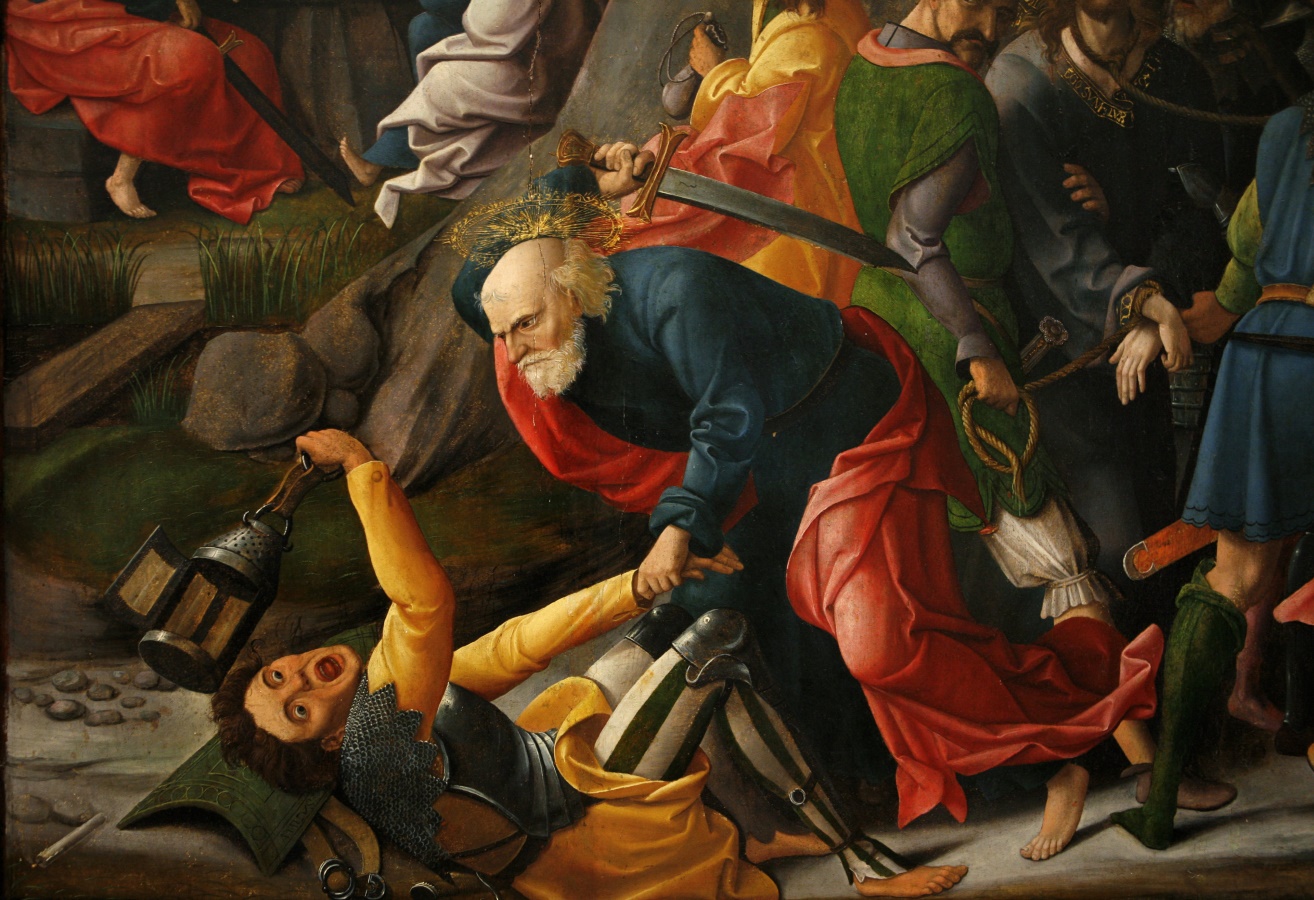 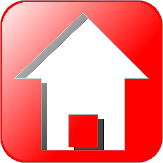 Miesta
Otázka za 100 bodov
V ktorom meste premenil Ježiš vodu na víno na svadbe?
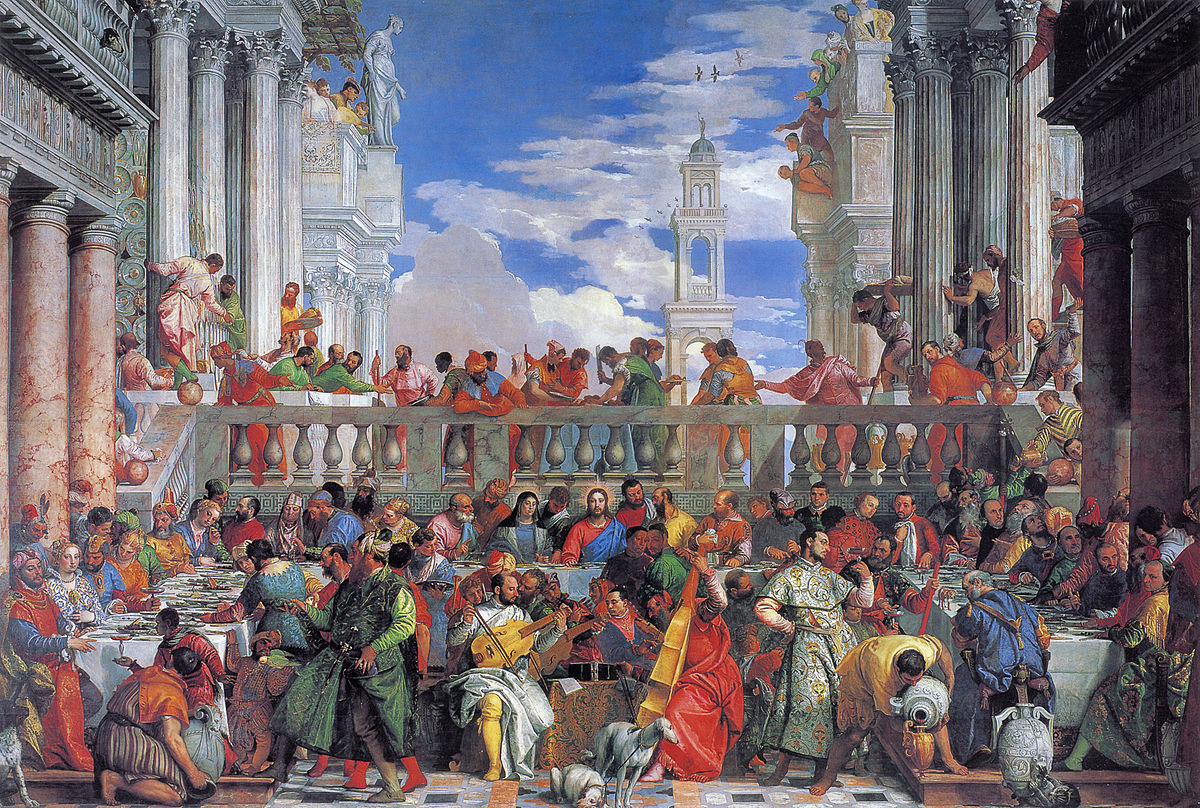 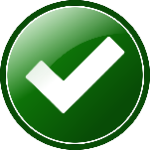 Odpoveď
Kána Galilejská
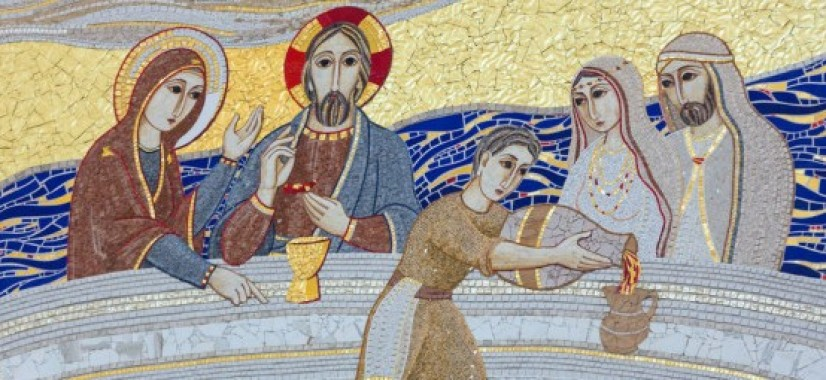 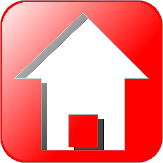 Miesta
Otázka za 200 bodov
Čo je to Lithostrotus alebo po hebrejsky Gabbatha?
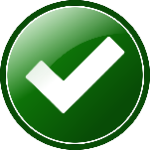 Odpoveď
Miesto, kde stála Pilátova súdna stolica.
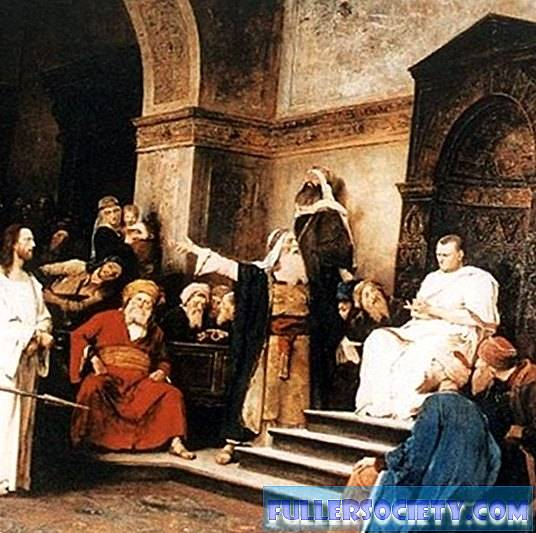 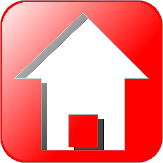 Miesta
Otázka za 300 bodov
Kam išiel Ježiš po svojom zmŕtvychvstaní? / Kam poslal učeníkov, aby sa tam s ním (zmŕtvychvstalým) stretli?
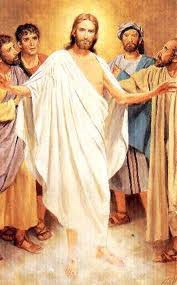 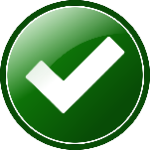 Odpoveď
Galilea
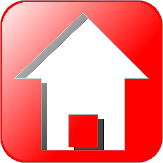 Kategória 2.
Otázka za 400 bodov
Kde stál rybník Betsata, kde Ježiš uzdravil 38 rokov chromého človeka?
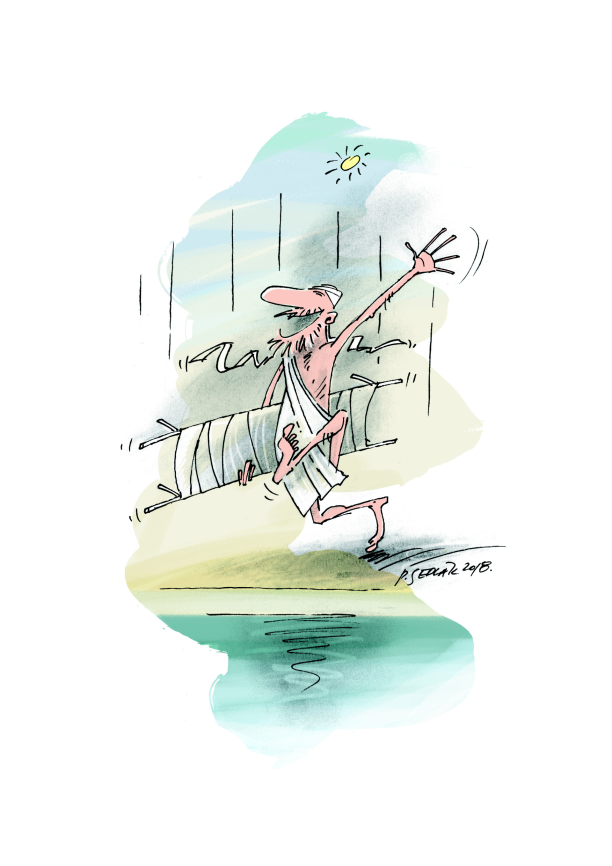 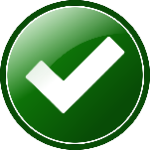 Odpoveď
V Jeruzaleme, pri Ovčej bráne.
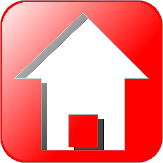 Miesta
Otázka za 500 bodov
Ako sa volala mesto, pri ktorom sa stretol Ježiš so Samaritánkou?
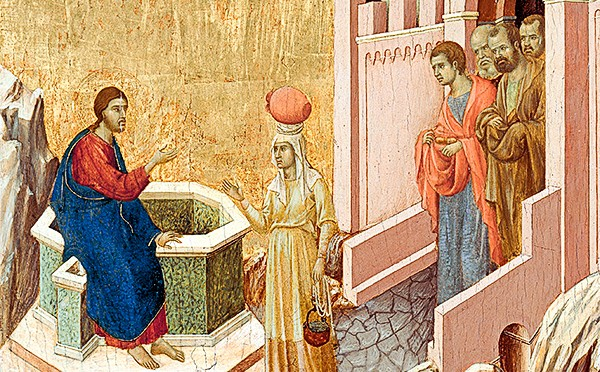 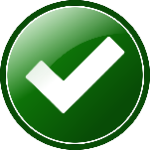 Odpoveď
Sychar
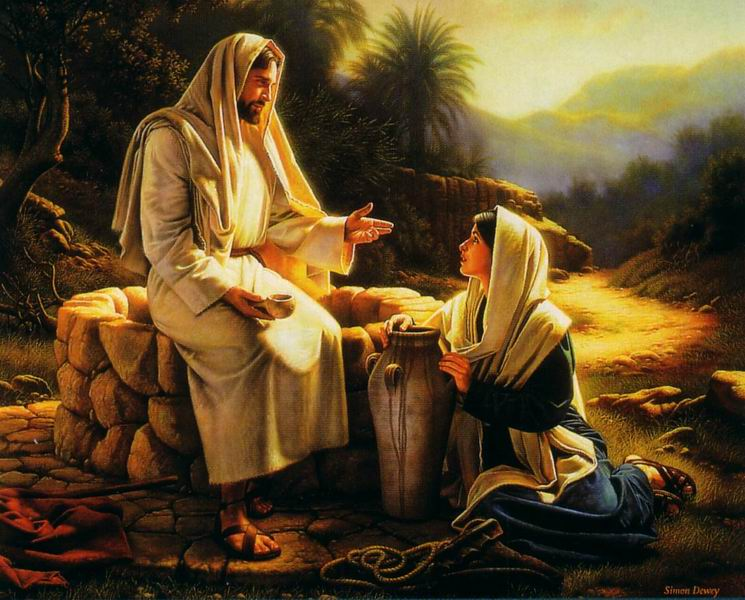 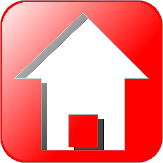 Kto to povedal?
Otázka za 100 bodov
Kto povedal: „Ja som svetlo sveta!“
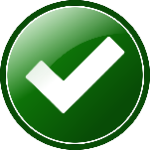 Odpoveď
Ježiš Kristus
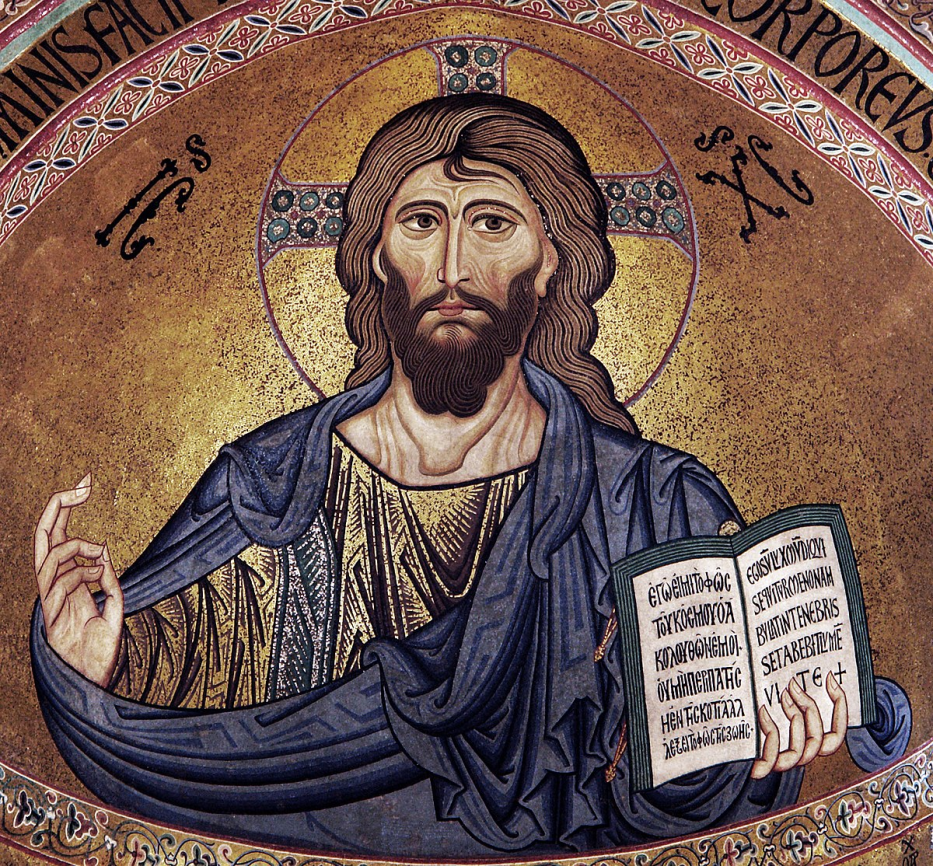 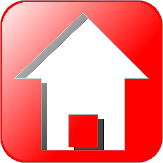 Kto to povedal?
Otázka za 200 bodov
Kto kričal: „Ukrižuj ho! Ukrižuj ho!“ ?
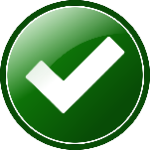 Odpoveď
Ľud zhromaždený pri súdení Ježiša pred Pilátom.
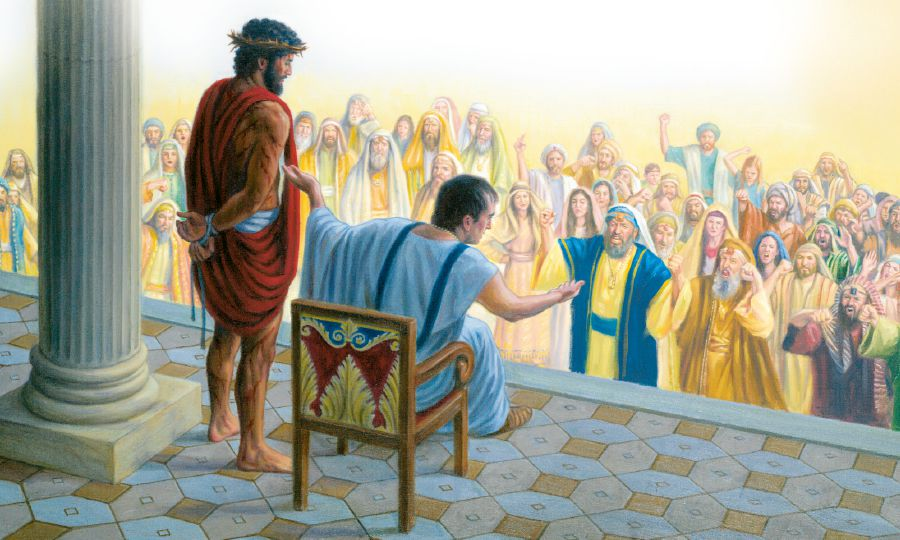 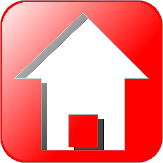 Otázka za 300 bodov
Kto to povedal?
Kto povedal: „Je lepšie ak zomrie jeden človek za ľud“?
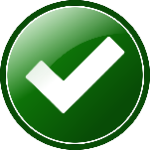 Odpoveď
Kajfáš
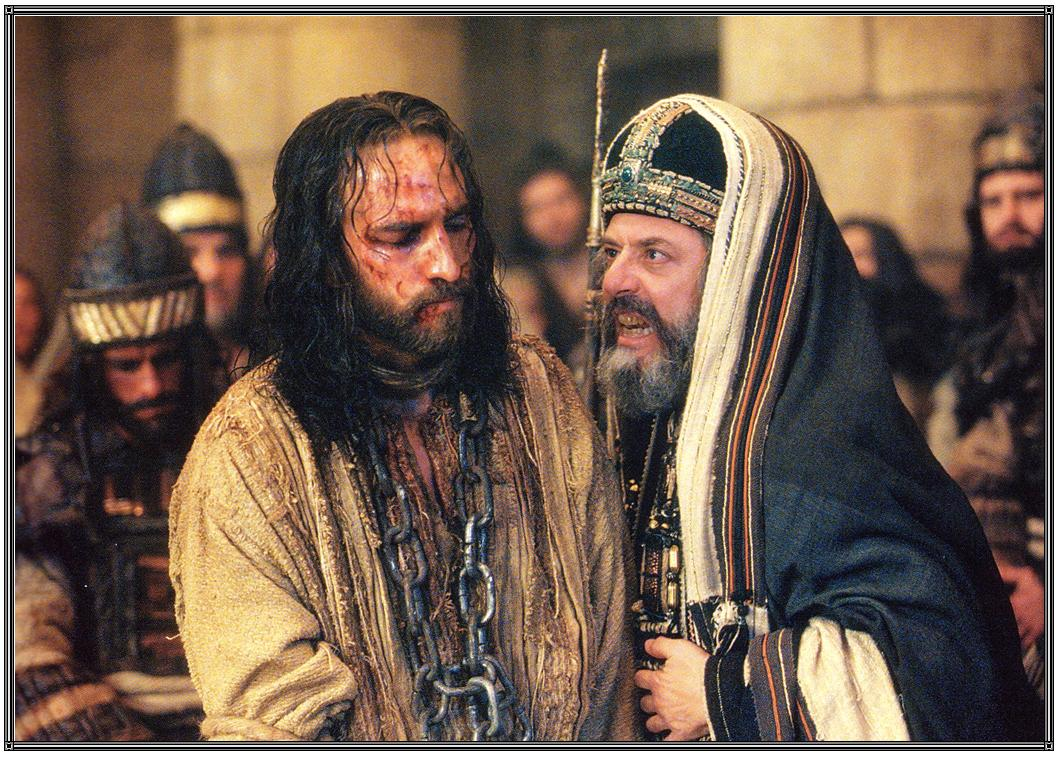 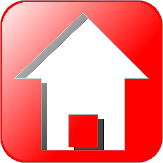 Kto to povedal?
Otázka za 400 bodov
Kto povedal: „Prečo nepredali olej za 300 denárov?“
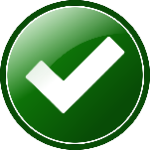 Odpoveď
Judáš Iškariotský
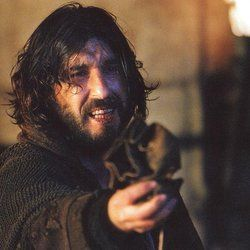 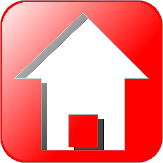 Kto to povedal?
Otázka za 500 bodov
Kto povedal: „Už som oslávil a ešte oslávim!“?
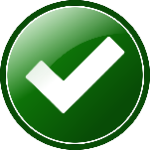 Odpoveď
Bol to hlas z neba, ktorý zaznel Ježišovi v Jeruzaleme.
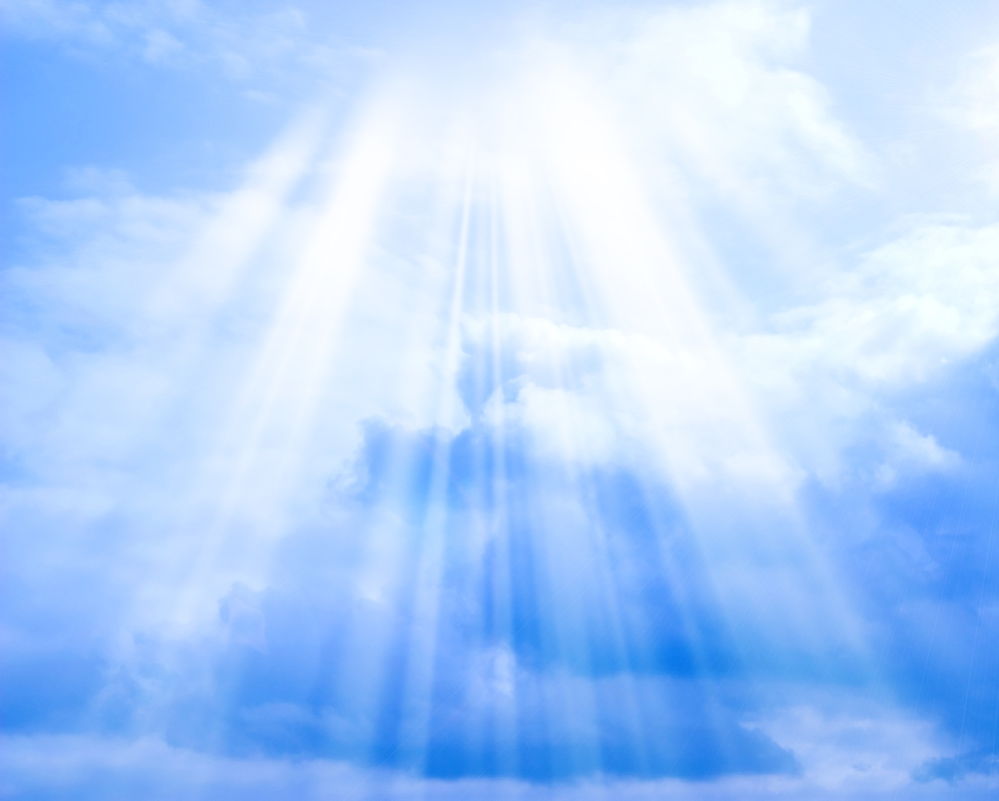 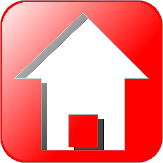 Význam slov
Otázka za 100 bodov
Ako sa prekladá meno Kéfas?
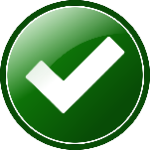 Odpoveď
Peter
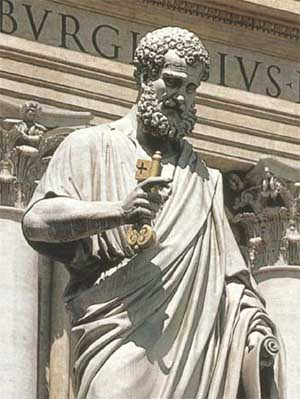 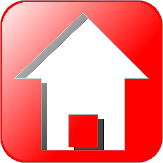 Význam slov
Otázka za 200 bodov
Čo znamená pomenovanie „Rabbi“?
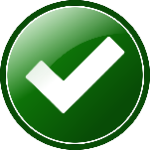 Odpoveď
Učiteľ
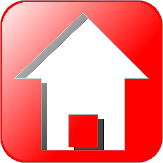 Význam slov
Otázka za 300 bodov
Čo znamená názov rybníku Siloe?
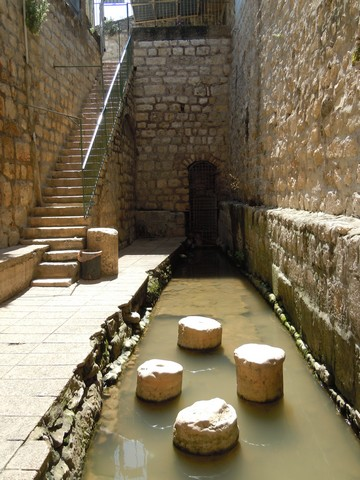 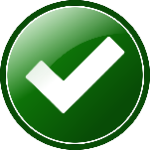 Odpoveď
Poslaný
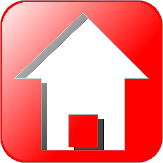 Význam slov
Otázka za 400 bodov
Ako sa prekladá názov Golgota?
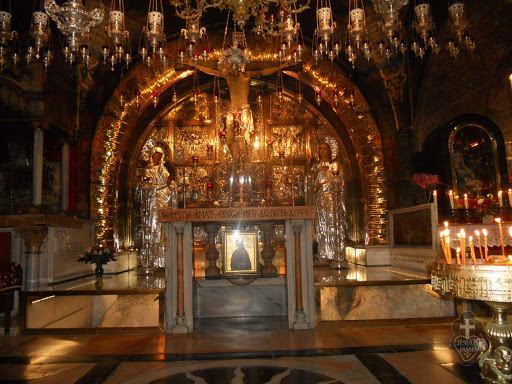 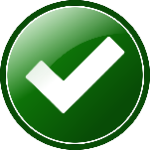 Odpoveď
Lebka
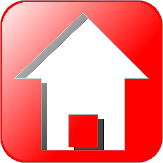 Význam slov
Otázka za 500 bodov
Čo znamená označenie Mesiáš?
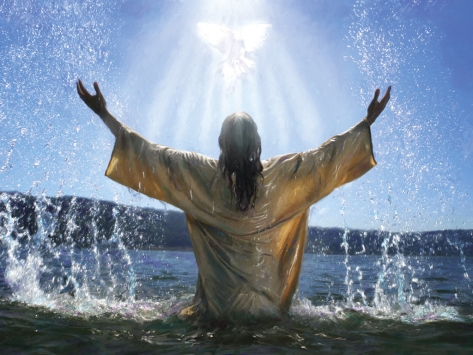 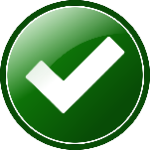 Odpoveď
Z hebrejského Mašíach - Pomazaný
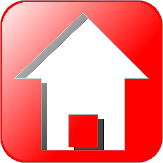 Otázka za 100 bodov
Čísla
Koľko chlebov Kristus rozmnožil?
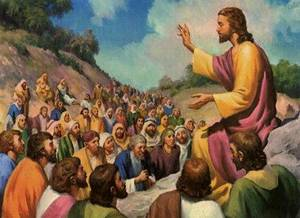 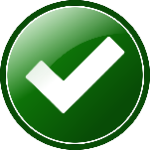 Odpoveď
5
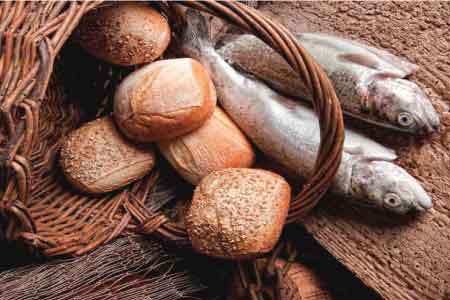 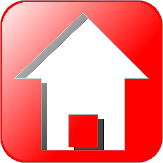 Čísla
Otázka za 200 bodov
Za koľko dní Ježiš povedal, že postaví chrám, ktorý stavali 46 rokov?
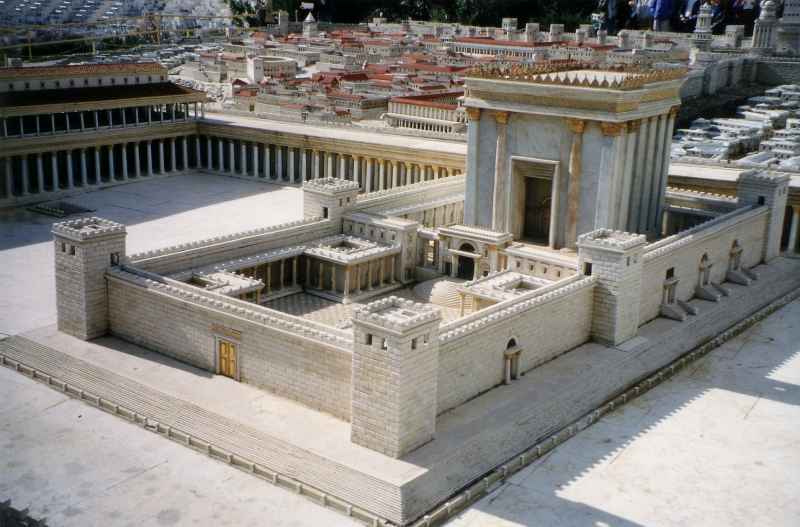 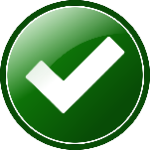 Odpoveď
Za 3 dni.
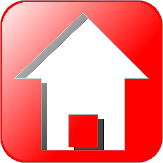 Čísla
Otázka za 300 bodov
Koľko dní bol Lazár v hrobe, kým prišiel Ježiš?
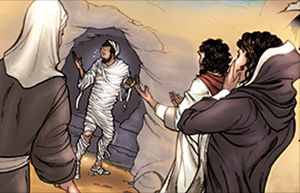 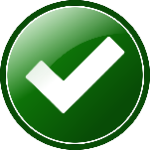 Odpoveď
Lazár bol v hrobe 4 dni.
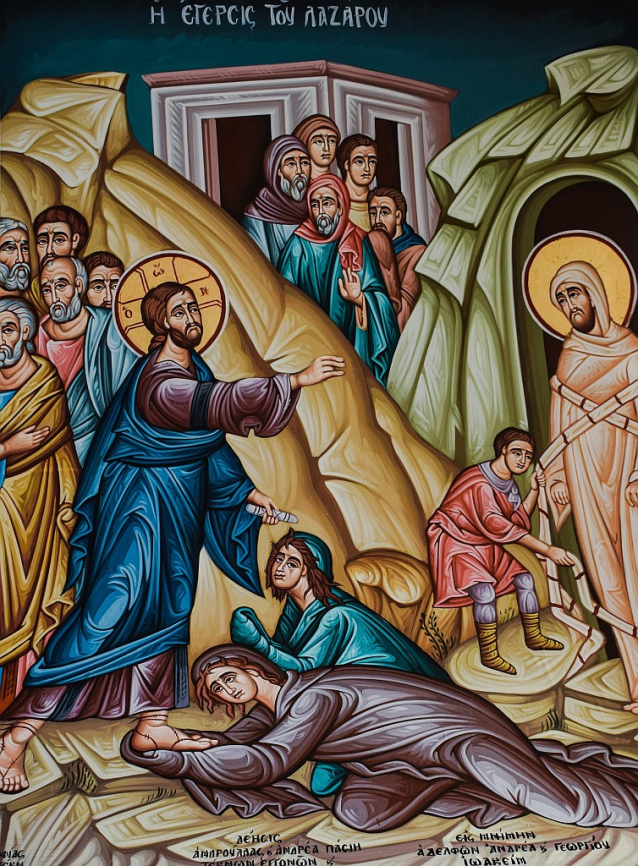 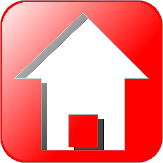 Čísla
Otázka za 400 bodov
Koľko litrov vody premenil Ježiš na víno?
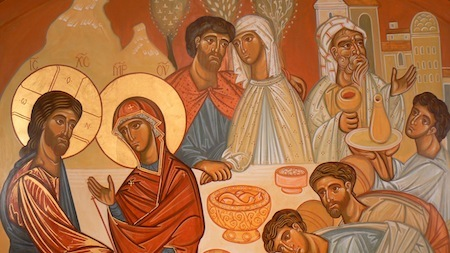 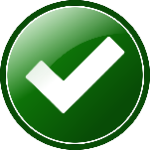 Odpoveď
Premenil 80 – 120 litrov vody.
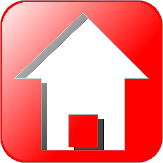 Čísla
Otázka za 500 bodov
Koľko rýb chytili učeníci pri Tiberiadskom mori po Ježišovom vzkriesení, keď im Kristus prikázal hodiť siete na pravú stranu?
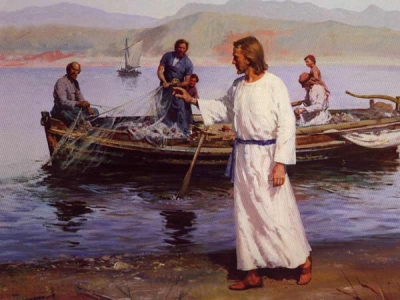 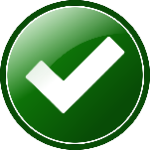 Odpoveď
153
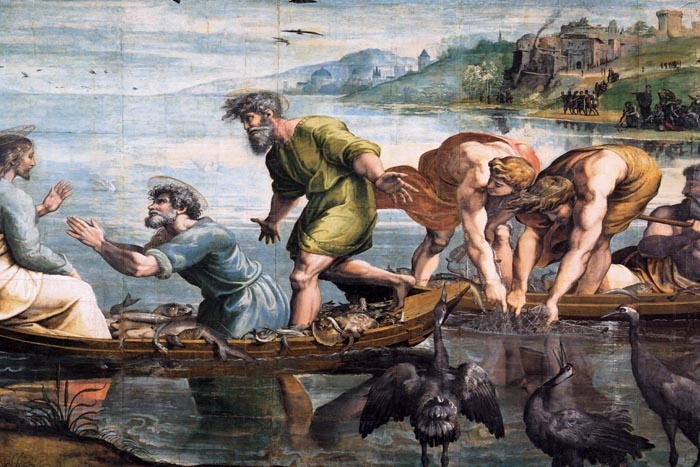 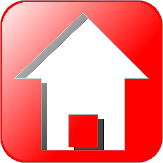 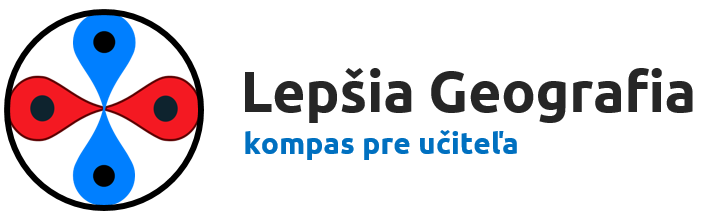 www.lepsiageografia.sk
© Copyright 2014 Peter Farárik